2019決算＆2020予算
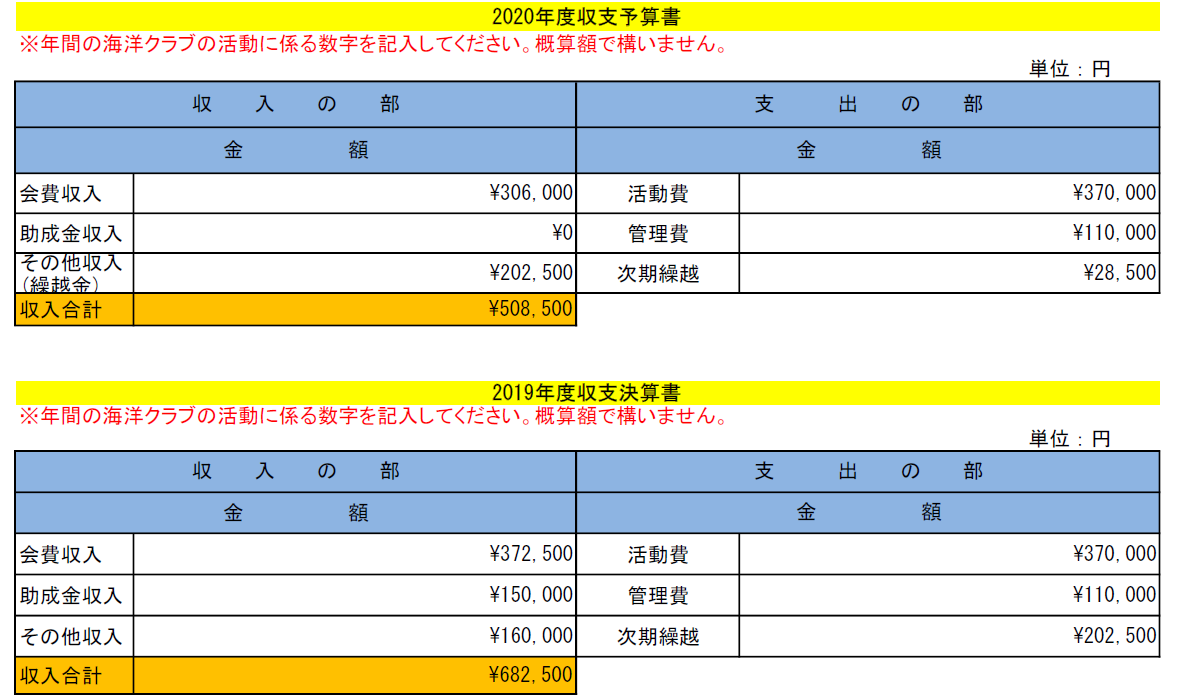